تحديد العملية المناسبة
98
3-6
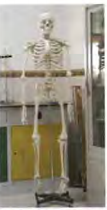 يحتوي جسم الطفل على 300 عظمة ، بينما يحتوي جسم الرجل على 206 عظمات ؛ وذلك لأنه يتم التحام بعض العظام مع بعضها في أثناء نمو الجسم لتشكل عظاما قوية .
سوف أحدد العملية المناسبة ( الجمع أو الطرح ) لأحل المسائل :
مثـــال
كم يزيد عدد عظام جسم الطفل على عدد عظام جسم الرجل ؟
« كم يزيد » الواردة في المسألة تعني استعمال الطرح :
9
2
10
10
300
_ 206
ــــــــــــ
إذن يحتوي جسم الطفل على 94 عظمة زيادة على ما يحتويه جسم الرجل .
94
السابقة
التالية
35
تحديد العملية المناسبة
98
3-6
مثـــال
دفعت مريم 45 ريالا لشراء حذاء ، و 52 ريالا لشراء قطعة قماش . كم ريالا أنفقت مريم لشرائهما معا ؟
كلمة « معا » تعني أنني سأجمع :
45 
+ 52 
ـــــــــــــ
97 ريالا
إذن أنفقت مريم 97 لشراء الحذاء وقطعة القماش .
السابقة
التالية
36
تحديد العملية المناسبة
99
3-6
أحدد أي العلميتين أنسب ( الجمع أو الطرح ) لحل المسألتين الآتيتين ، ثم أحلهما :
أتأكد
تحتاج سارة إلي جمع 225 طابعا تذكاريا للمشاركة في معرض المدرسة . فإذا جمعت حتى الآن 147 طابعا ، فكم طابعا ينقصها ؟
1
الطرح ؛ 225 – 147 = 78 طابعا .
قام سعد وسعود بجمع صدفات من شاطئ البحر . فإذا جمع سعد 711 صدفة ، وجمع سعود 25 صدفة زيادة على ما جمع سعد . فكم صدفة جمع سعود ؟
2
الجمع ؛ 711– 25 = 736 صدفة .
أذكر كلمتين أو تعبيرين أستعملهما لبيان أن الجمع هو ما أحتاج إليه لحل المسألة .
أتحدث
3
إجابة ممكنة : معا ، العدد الكلي .
السابقة
التالية
37
تحديد العملية المناسبة
99
3-6
أحدد أي العلميتين أنسب ( الجمع أو الطرح ) لحل المسائل الآتية ، ثم أحل المسألة  :
أتأكد
يظهر الجدول أدناه عدد الملصقات التشجيعية التي حصل عليها ثلاثة طلاب . ما العدد الكلي للملصقات التي حصل عليها وائل وخالد معا ؟
4
الجمع   44 + 37 = 81 ملصقا .
التقطت نورة 67 صورة لحيوانات ؛ منها 19 لطيور . ما عدد صور الحيوانات المتبقية ؟
5
الطرح   67 – 19 = 48 صورة .
وزع مدير المدرسة 677 بطاقة دعوة لحضور الحفل الختامي للمدرسة . فإذا كان عدد المقاعد في قاعة الحفل 800 مقعد ، فما عدد المقاعد المتبقة ؟
6
الطرح   800 – 677 = 123 مقعدا .
السابقة
التالية
38
تحديد العملية المناسبة
99
3-6
مسائل ومهارات التفكير العليا
نحدد : في حوض حديقة 45 وردة ،و23 زهرة نرجس ،و18 زهرة قرنفل ،فإذا قطفت ليلي 8 زهرات من كل نوع لتضعها في الزهرية ، فما عدد الزهرات التي بقيت في الحديقة؟
7
71 زهرة
مسألة من واقع الحياة أستعمل فيها الجمع ، ثم احلها.
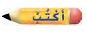 8
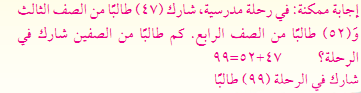 السابقة
التالية
38
تدريب على اختبار
أي الأعداد التالية يقل بقدار 8 عن العدد 2002؟
9
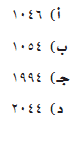 عدد أشجار التفاح في مزرعة وليد أقل بــ 28 شجرة عن عدد أشجار التفاح في مزرعة خالد ، إذا كان عدد أشجار التفاح في مزرعة خالد 63 شجرة ، فما عدد أشجار التفاح في مزرعة وليد. احدد العملية ( الجمع أم الطرح ) لحل المسألة ، ثم أحلها
23
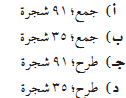 السابقة
التالية
1
المراجعة التراكمية الفصل (3 )
أجد ناتج الطرح ،ثم أتحقق من إجابتي
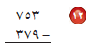 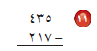 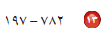 585
374
218
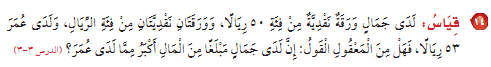 لا
السابقة
التالية
1
المراجعة التراكمية الفصل (3 )
أقارن بوضع الإشارة المناسبة( > ، < ،= ) في
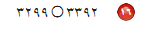 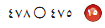 <
>
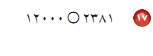 <
السابقة
التالية
1